Inventory Maintenance
6
Supply Orders
Delivery
Consignment Billing Request
1
Supply Orders
Inventory Maintenance
Supply Orders
Replenish supplies using a supply order.
Determine when to use reorder groups and schedules.
Cancel or update a supply order.
Recognize supply order batches.
3
Supply Orders
4
[Speaker Notes: Script:
We will be going into the various ways a supply order can be generated.]
Create Supply Orders
5
[Speaker Notes: Script:
There are three ways to have a supply order created:
Reorder group schedules – is where the system has schedules in place that are set to look at the perpetual locations min/max.  If the quantity is at or below the minimum, a supply order will be generated.
Par counts are used on par items.  Once a count has been submitted, a supply order will be generated.
Manually – this is where you go into Location Items and select a location or a specific item in a location to generate a supply order.  This is only performed on an as needed bases.  Sometimes a change to an item can occur after a schedule occurs and you want to ensure that a supply order is generated that same day.
When a supply order for a vendor is created and approved, it is sent to an interface to Wokrday as a requisition and which then becomes the PO.  
When a supply order from an internal location is created, it becomes a supply order pick within Tecsys and stays within Tecsys POU (SMS).
You go into your supply order, pick resource, pick your destination location and your source location, and then pick the item from a perpetual to replenish a par location.]
Internal Replenishment
Par Inventory Management
6
[Speaker Notes: Script:
In this scenario, one location is replenishing another.  An example would be an OR room being replenished from a core.
For par inventory, you decrement inventory by performing a par count for the location. 
A supply order pick is created wen the count is submitted
Someone goes into mobile POU (SMS), to supply order pick and physically picks the items from the replenishment location.
Once picked, they go to the destination location and performs a putaway.

The timer runs to batch all of the supply orders, by definition location and source location.
A requisition is then sent to Workday.
Physical inventory is received in Workday.
Delivery receipt from the Workday.
Then it is putaway in the POU (SMS).



For Warehouse and Vendor Orders

Note for vendor orders -> Mention how there are extra steps
After Supply order is generated, supply chain must create the Workday P/O, Receive Shipment in Workday
If it was a supply order for a perpetual location; must create delivery receipt in SMS]
External Replenishment
Par Inventory Management
7
[Speaker Notes: Script:
Once a count has been submitted, a supply order is generated.  It is then sent for replenishment.  
The product is physically received, and the receipt is transmitted to Tecsys
Instead of scanning a putaway for par items, Supply Chain Operations will perform a putaway for all items based on the receipt in the deliveries resource.
On hand is updated and product is physically stocked.]
Supply Count Process
Approve as 
Required
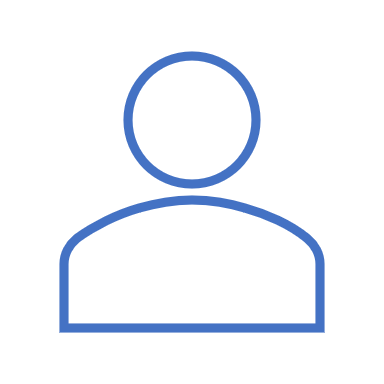 Does Location Item Schedule Require Modification?
Does an Item need to be returned?
Go to Location
Return Item to its original location
Yes
No
Start
Yes
No
Yes
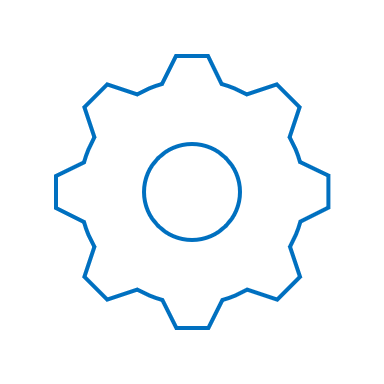 Perform
Par Count
Supply Orders 
are Generated
Review Location Item Count Configuration
Modify
Location
Item Count Configuration
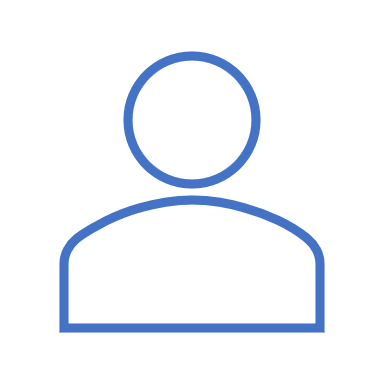 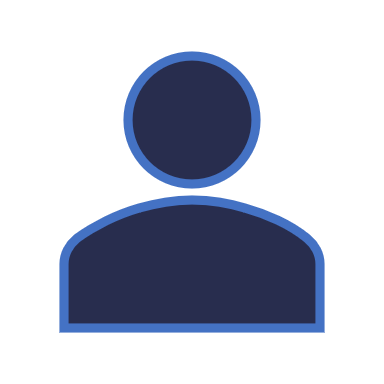 No
Approval 
Required?
LOCATION ITEM SCHEDULING
LOCATION ASSESSMENT
Pick Items
for Delivery
Store and 
Confirm Putaway
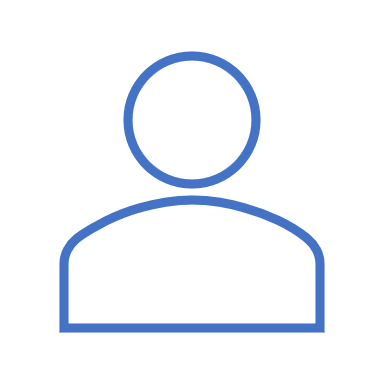 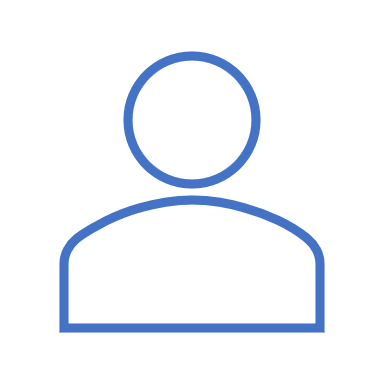 Supply
Order Pick List
Source of Replenishment
Internal
Deliver Product
to Location
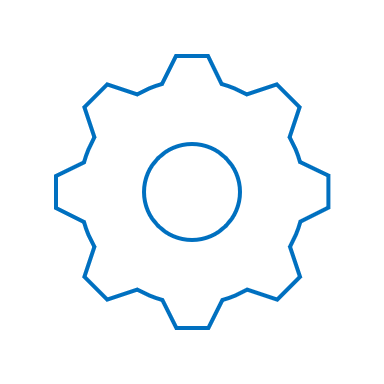 Delivery Expected Receipt
End
External
SUPPLY EXECUTION
[Speaker Notes: Script:
The supply order is generated,  then it goes through approvals.  All par counts will be automatically approved for processing.
If it's internal, we must do our supply order pick.
If it's external, it goes to Workday, and a delivery expected receipt will interface to Tecsys POU.
Putaway will be performed for all locations through the deliveries resource.
Deliver the product to its proper location.]
Supply Count Steps
9
[Speaker Notes: Script:
This is a cycle of the supply count.
Utilization does not decrement inventory. Just a supply count.]
Supply Order Flow
10
[Speaker Notes: Script:
A supply order is generated by the system upon the completion of a par location supply count when the quantity of the item is below its par level.
The supply order quantity is calculated to bring the location to par level, considering current on-hand and open orders and deliveries. Location quantity is not automatically decremented at the time of usage.]
11
Perpetual Inventory
Do Supply Levels Trigger Order Generation?
Is Manual Intervention Warranted?
Assess Location Supply Status
No
No
Start
Yes
Yes
Create
Supply Order
Generate
Supply Order
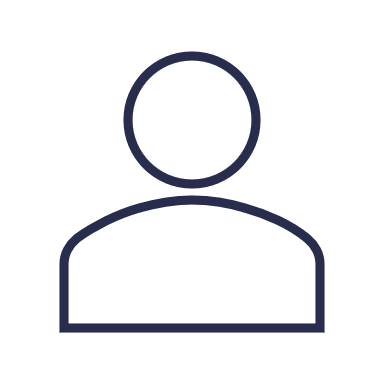 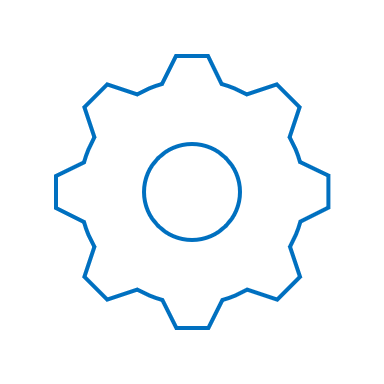 Are There Modifications Needed?
Is Order Approval Required?
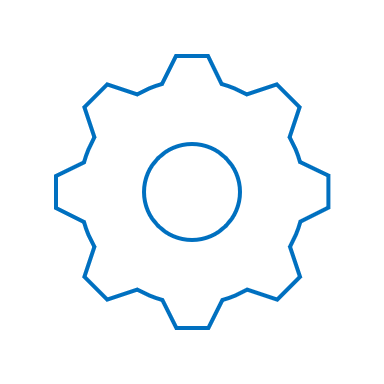 Delivery Expected Receipt
Barcode label
No
No
Type of Perpetual Inventory
End
SM-POU-102 | Conditioning and Putaway: Barcode Tracked
Yes
Yes
Modify
Order Quantity
Approve
Supply Order
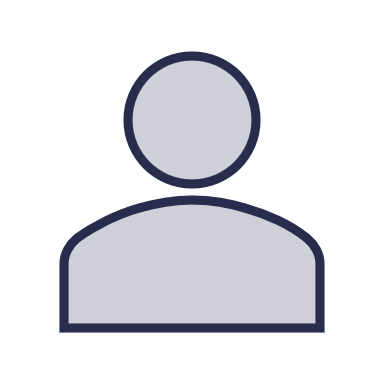 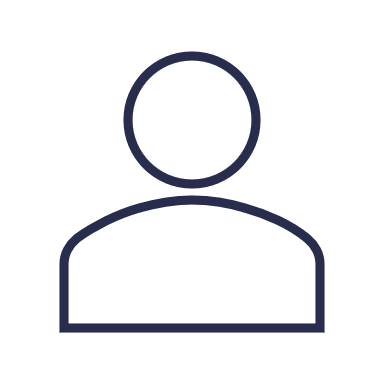 Native Manufacturer Barcode
SM-POU-103 | Receiving and Putaway: Perpetual Inventory
LOCATION ASSESSMENT
ORDER COMPLETION
[Speaker Notes: Script:
This process shows how the replenishment process occurs.
The system first looks to see if supply levels will generate a supply order.
If yes, the order is generated.  
Once a supply order is generated, there are a couple of things that you can do.  You can update the status and you can cancel the order before extracts to the host system for processing.  Note that you can update order quantity if status is New, but it’s not recommended as any quantity change would be outside the item’s min/max formulary.
If a supply order is not generated, but one is needed, then manual intervention is needed. This can be to update the min/max in the location and then generate a new supply order manually or creating a supply order from scratch.  Note that if an order is created directly in the procurement tool, it would be outside of this process and a delivery would need to be created to update the on-hand quantity.
Based on the reorder group, a supply order might require approval before it can be extracted to the host system for processing.  If that’s the case, the supply order will be in the status of New.  The status would need to change to approve before it can be processed.
In all scenarios, once the order is processed and supplies are received into the host system, a receipt will interface to Tecsys. Once the putaway occurs, inventory will be updated to the new on hand quantity.]
Supply Orders
Perpetual Inventory Management
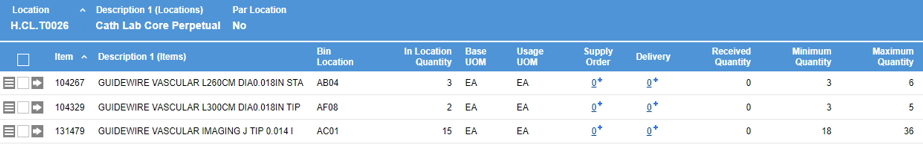 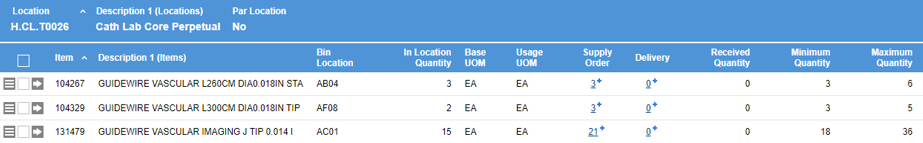 13
[Speaker Notes: Script:
A timer associated to a Reorder Group Schedule runs, generating supply orders to increase In Location Quantities for the location Items that have a quantity less than the Maximum Quantity.
The system considers open supply order and delivery quantities of the item for the location.]
14
On-Demand Supply Order Process
The system evaluates the item and creates a supply order if:
On-hand quantity is at or below the minimum quantity.
Total of on-hand and active supply order quantities for the location do not equal or exceed its maximum quantity.

Supply order quantity targeted to bring location to maximum. It will not impact the schedule of the reorder groups
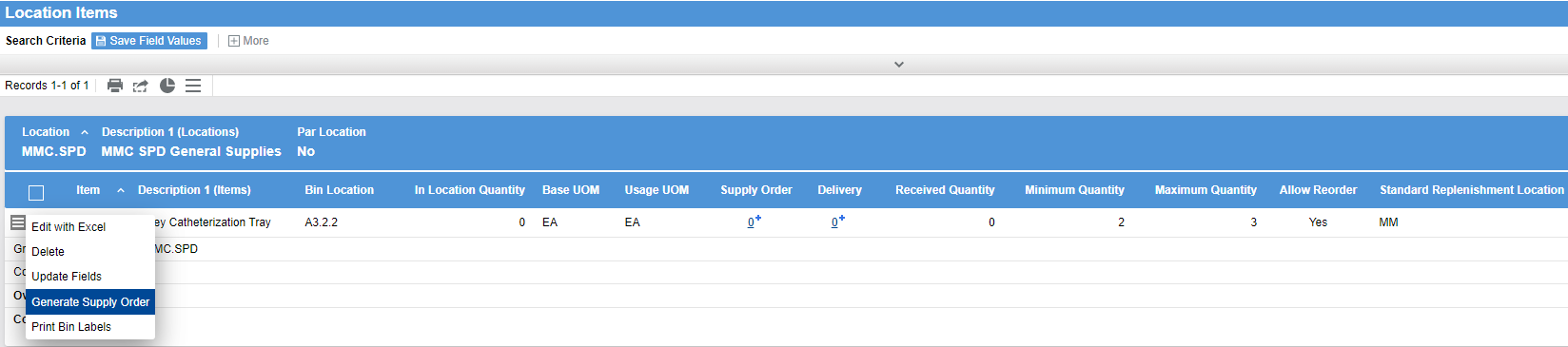 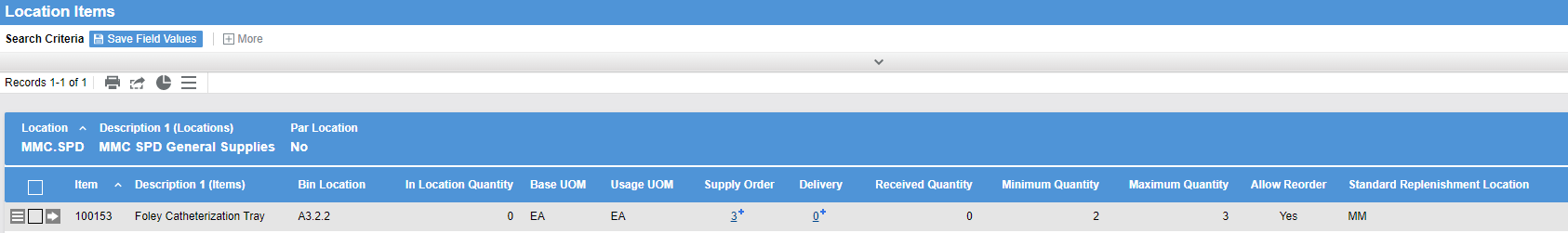 15
[Speaker Notes: Script:
You can go into a specific location item and select the particular items you want instead of the whole location.]
On-Demand Supply Orders
A user with the appropriate role can trigger the system to evaluate a perpetual inventory location for replenishment.

Enter Locations or the Location Items resource.
Select Generate Supply Order from the contextual menu.
16
[Speaker Notes: Script:
To generate a supply order right away, you can do this through your action button Generate Supply Order.
This isn’t used often. Typically, it’s done if changes were made to a location item and the reorder group has already run for the day, this would be performed to ensure an order is cut for the day prior to the interface running which would send the supply to Workday.]
Manual Supply Order Process
When needed, it is possible to create a manual supply order in the Supply Orders resource.
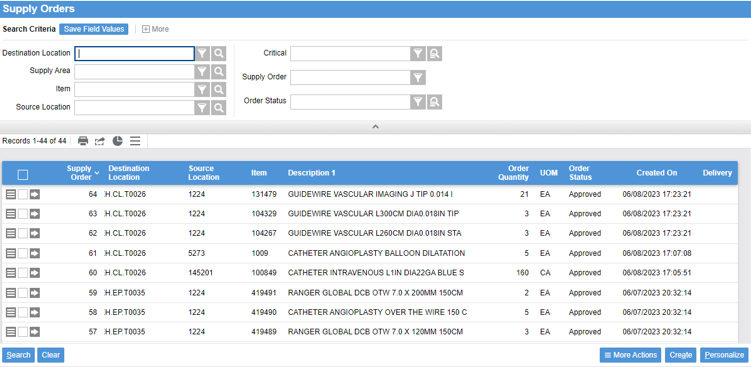 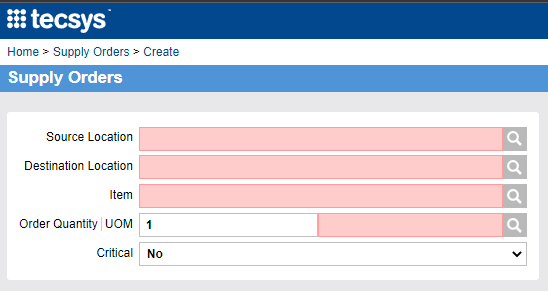 17
[Speaker Notes: Script:
To create a supply order, you can go into the supply order resource.
Select create, add the source location which the vendor, enter the destination location where you want it delivered to, the item, the amount, and the UOM.
Note that the item must be set up and active in the destination location and the item must be set up to be replenished from the source location.]
Manual Supply Orders
Supply orders can be created entirely manually.
18
[Speaker Notes: Script:
You can do a manual supply order that is a one off and not under the minimum if your security level allows you to. 
As long as manual is not set to disallow you can do a manual supply order, approve it, and then send it out.]
On-Demand and Manual Supply Orders
Learn how to manage on-demand and manual supply orders.
Generate an on-demand supply order.
Create a manual supply order.
19
On-Demand and Manual Supply Orders
Learn how to manage on-demand and manual supply orders.
Manual Supply Orders
20
21
Reorder Groups
Reorder Groups create rules to tell the system how a location item can flow through the Supply Order resource page.

There is no limit to the number of reorder groups a hospital system can create.

Generation status:
Unapproved: Manually approve it in the system
Approved: No manual intervention needed
Disallow: Prevent supply orders generating
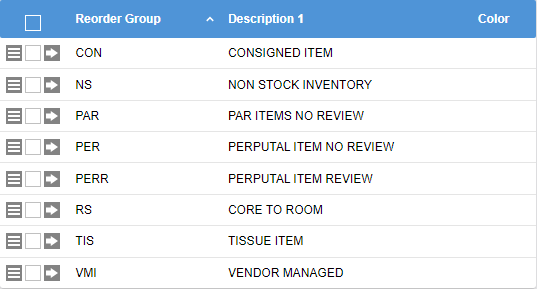 22
[Speaker Notes: Script:
Reorder groups are assigned to the location items to determine whether supply generated for a specific location.
There is no limit to the number of reorder groups a hospital system can create.


Notes:
This is where you decide if the supply orders are generated with approved status or unapproved status:
Approved: will be sent through to Workday for fulfillment (in this case DMS)
Unapproved: will need to be approved manually to be sent to DMS or the supply order can be fulfilled internally from a location within the hospital, which requires no approval
Disallow: will not generate with a specific method

There are 4 methods for supply order generation: 
Schedule rule: used when you generate a supply order via the “Reorder Group Schedule”
Critical rule:  for critical supply orders
Manual rule: Manual supply order creation
Par count rule: when a supply count is performed

Reorder Groups create rules to tell the system how a Location item can flow through the Supply Order Resource page to be replenished. There is no limit to the number of reorder groups a hospital system can create.]
Reorder Group Schedules
23
[Speaker Notes: Script:

Reorder Group Schedules are linked to each reorder group created.
They determine when the approved supply orders should be generated for the location items assigned to the group. 
It is only applicable for perpetual locations since par locations create supply orders through supply counts.
It is best to understand your business practice and your cut off times with various vendors to establish your reorder group schedules.
You can have multiple reorder group schedules for one reorder group if you have the business need.]
24
Canceling a Supply Order
An order can be canceled manually in the order record.

No cancellation message is sent through the interface, an action must be taken in Workday if the order has been extracted.
25
[Speaker Notes: Script:
When you want to cancel a particular supply order, you'd go into the details of your supply order itself, you would change the approval to No, and then you would select cancel.
Note that you can do this prior to the supply order being in extracted status with no problems.  Once it’s in extracted status, you must discuss with procurement first as the order must be cancelled in Workday first.  This could mean that procurement must reach out to the vendor to cancel the order from their side as well.]
Updating a Supply Order
An order can be updated prior to extraction by the queue timer. The user must unplan the order to be able to update the requested quantity and UOM.
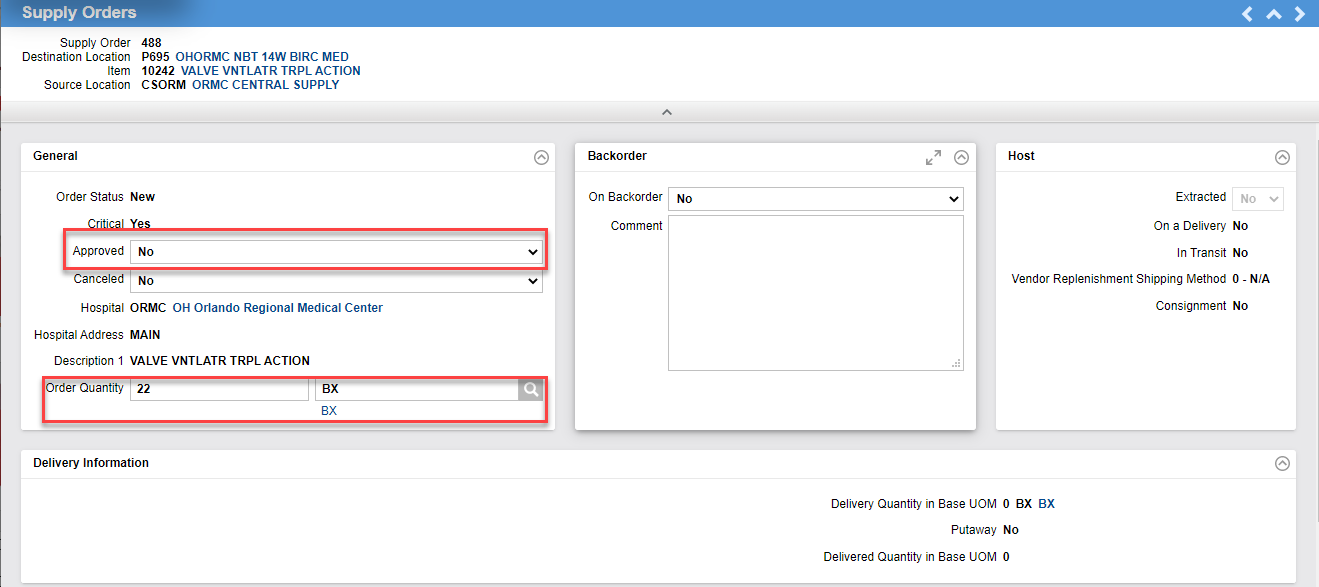 26
[Speaker Notes: Script:
An order can be updated prior to extraction by queue timer.
The order must be unapproved.
Next, update the order quantity, the UOM, and then you can approve it again.
Note that once extracted, the order quantity cannot be updated.]
Add a Comment for Backorders
You may include comments for par and perpetual inventory backorders.
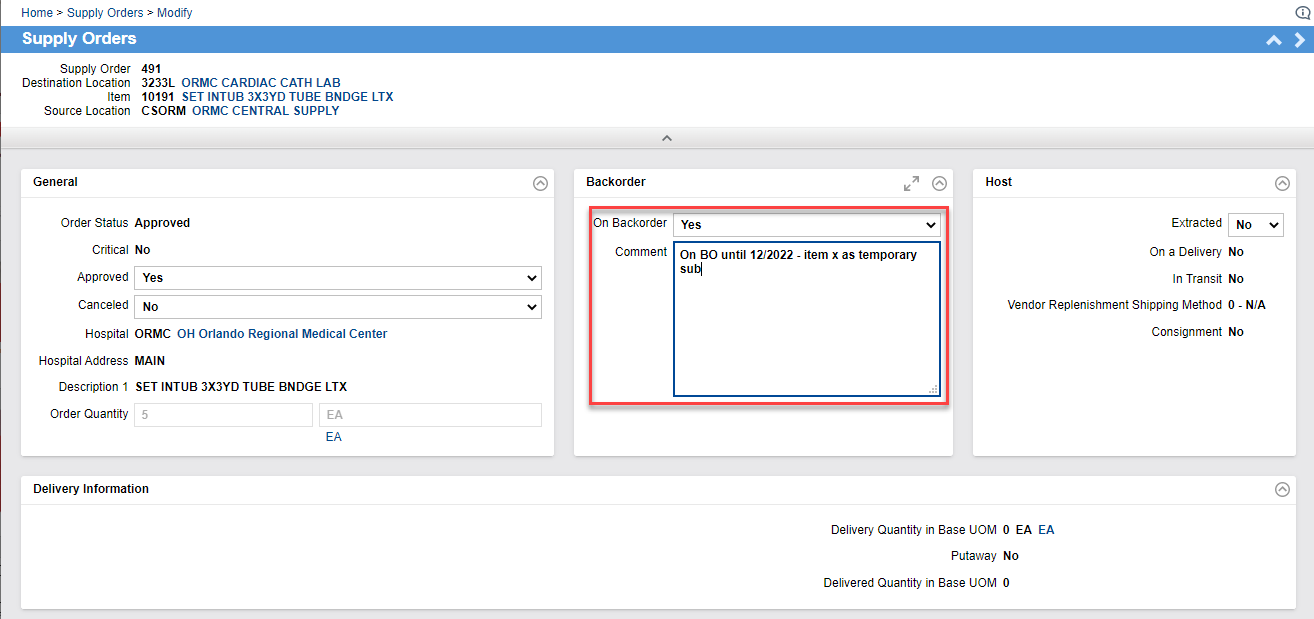 27
[Speaker Notes: Script:
You can add a comment for your par or perpetual inventory back order. For example, temporarily out of stock.
Note that the system will not be automatically updating the backorder status to yes.  This is a manual process.]
Modify a Supply Order
Learn how to cancel, update, and comment on a supply order.
Cancel a Supply Order.
Update a Supply Order.
Comment on Backorders.
28
Modify a Supply Order
Learn how to cancel, update, and comment on a supply order.
Modify a Supply Order
29
30
Supply Order Batch
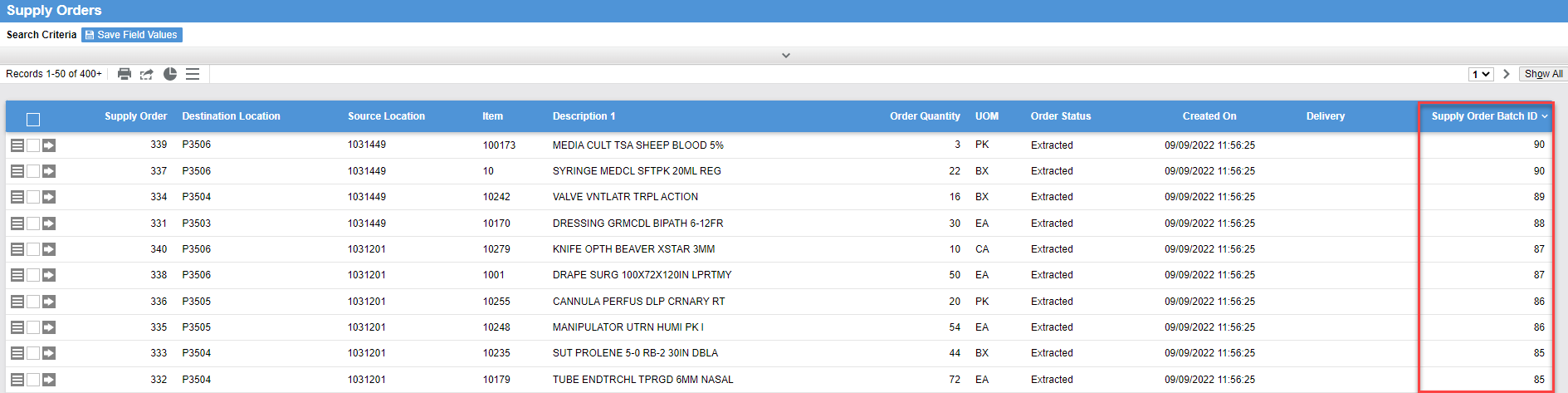 31
[Speaker Notes: Script:
Batching of orders is how when the timer runs from POU (SMS) to get extracted. 
It's called the supply order batch generation. This is done with the queue timer “POU - Supply Order Batch Generation”.
It gives a supply order a unique ID and that's where it goes into SCM (DMS) to create a requisition to go into Workday.]
32
Delivery
Inventory Maintenance
[Speaker Notes: Script:
A delivery is received in Workday. 
That receipt is interfaced into Tecsys.  
Then the order is putaway. For standard perpetual items, the item must be scanned using a mobile device and putaway in the system by scanning the bin location tag or item.  
Lastly, for tracked items, since the receipt has already occurred, you have to go into tracked item conditioning to create a unique tracked item number for each serialized item to then have a tracking label print out, which will be attached to the package.]
Delivery
Perform supply order pick and putaway.
Complete track item conditioning.
Validate location item.
Generate different types of orders for both par and perpetual locations.
34
Delivery Putaway
Approve as 
Required
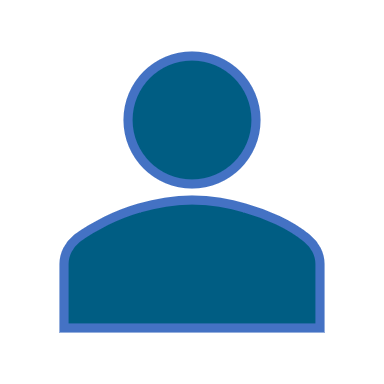 Does Location Item Schedule Require Modification?
Does an Item need to be returned?
Go to Location
Return Item to its original location
Yes
No
Start
Yes
No
Yes
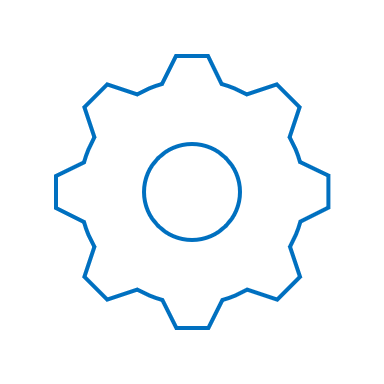 Perform
Par Count
Supply Orders 
are Generated
Review Location Item Count Configuration
Modify
Location
Item Count Configuration
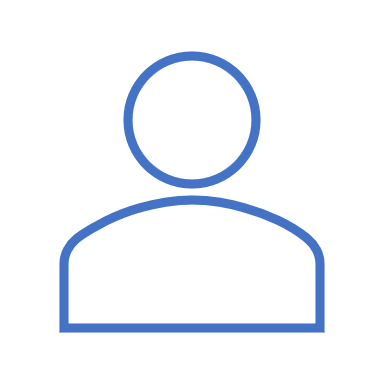 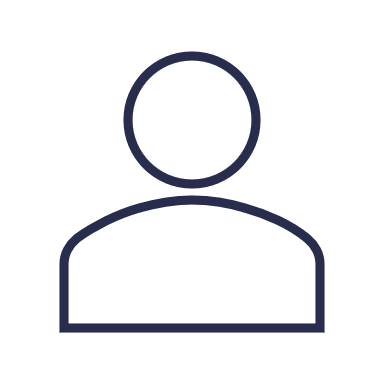 No
Approval 
Required?
LOCATION ITEM SCHEDULING
LOCATION ASSESSMENT
Supply
Order Pick List
Pick Items for Delivery
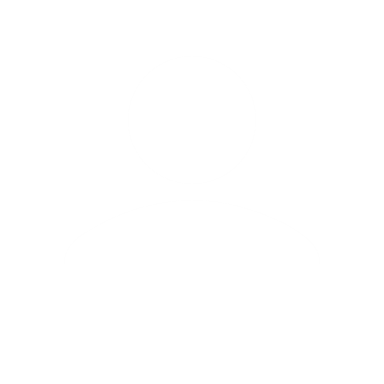 Source of Replenishment
Internal
Store and 
Confirm Putaway
Deliver Product
to Location
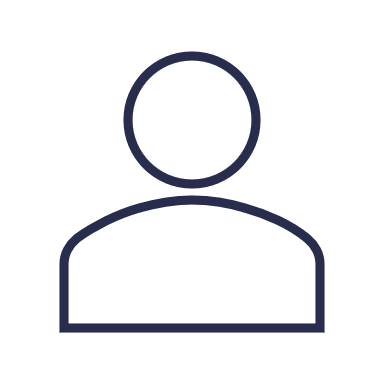 Supply Expect Receipt
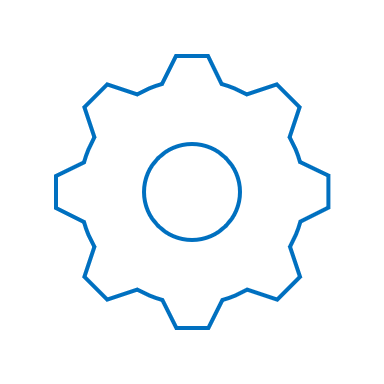 End
External
SUPPLY EXECUTION
[Speaker Notes: Script:
In this workflow, the delivery receipt and putaway process is seen in the supply execution section at the bottom of the screen.
The first process is for internal replenishment.  As a reminder, that is when one inventory location is replenished by another inventory location.  Both inventories are in Tecsys.
If the system noted an internal replenishment is needed, then you will go into your handheld and go to the supply order pick resource to pick the items from the source location, then putaway in the destination location.
Delivery for from an external source will be received in Workday which will interface to Tecsys.  Since the receipt already occurs, you will just have to deliver the product to the final location and scan to putaway.  Inventory will be incremented once this occurs.]
Internal Replenishment
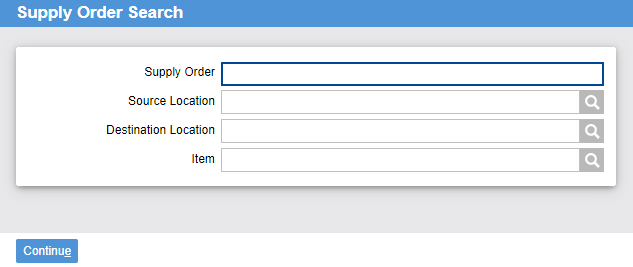 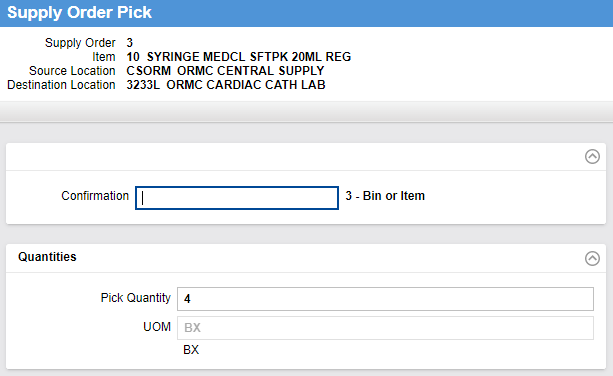 36
[Speaker Notes: Script:
The internal process is in the mobile POU (SMS).
You go to your supply order picks, then search by supply order source location, destination location, or by item.
Then bring up the supply order pick, which shows the supply order number, the item, the source location, and the destination location.
You'd scan the item, pick the quantity, confirm it, and then once the supply order pick is done, it will ask you if you want to put it away?

Notes:
Open the Supply Order Pick resource on the handheld
Either enter search criteria or click continue to obtain all results
Use More Actions - Show Lines to select the items you would like to pick
Confirm the pick of each supply and continue to putaway right away
Delivery Putaway to be shown later in this session.]
Internal Replenishment
Learn how to perform a supply order pick and putaway for internal replenishment.
Select Supply Orders for Picking and Putaway.
37
Internal Replenishment
Learn how to perform a supply order pick and putaway for internal replenishment.
Internal Replenishment
38
Short-Picking
If the supply order “Pick Quantity” is less than the “Order Quantity”, the balance is automatically killed for POU (SMS) internal replenishment. The supply order will be completed upon putaway.
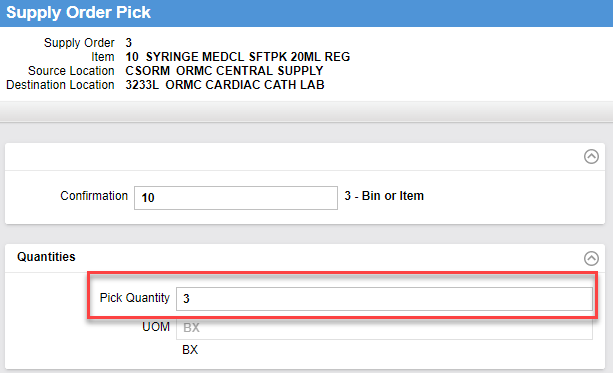 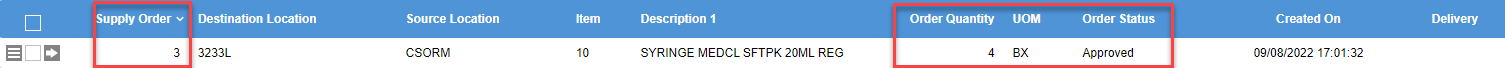 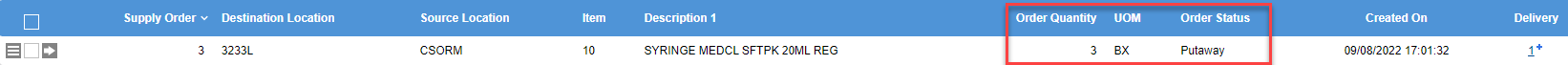 39
[Speaker Notes: Script:
A short pick your supply order, meaning the quantity is less than what you've ordered, so in the previous case you were supposed to pick 4, you only pick 3.
The system will automatically kill the one that was short picked.]
Par Delivery
Supply Configuration Types
40
[Speaker Notes: Script:
When the delivery receipt is interfaced to Tecsys, someone from Supply Chain Operations will go in daily and perform the putaway process for all supply orders on that delivery.  That way the inventory is incremented and the only action to be performed is to put up stock.]
Par Delivery
41
[Speaker Notes: Script:
As a reminder in the configuration for par locations we don't capture UDI information.]
Perpetual Delivery
Supply Configuration Types
42
[Speaker Notes: Script:Perpetual deliveries are received in Workday and that receipt is interfaced to Tecsys.  So, when the product is delivered to its inventory location, either the item or the bin label will be scanned to formally putaway the item into the system.  When this is done, the inventory will be updated appropriately.  If an item is being lot, expiry or serial tracked, the system will ask for you to either scan the barcode to populate that information, or manually key it into the handheld.]
Perpetual Delivery Information
43
[Speaker Notes: Script:
As a reminder, you can capture lot, expiry and serial number information while you perform putaway.  Your handheld will lead you to that action, but only if the item is set up to require its capture.]
Perpetual Delivery Putaway
Delivery is received in Workday, and the supplies are put away into their final location through the “Delivery Putaway” workflow in a mobile device.
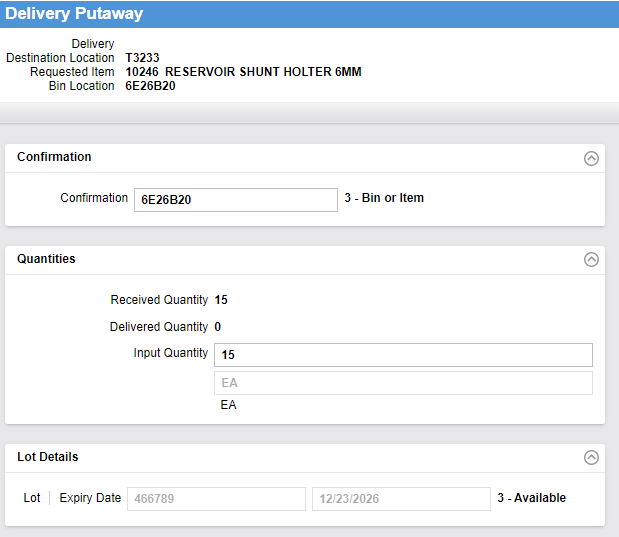 44
[Speaker Notes: Script:
To perform the putaway in a mobile device, you will either scan the bin label, or the item to confirm the item is being putaway.  The received quantity will auto populate.
If what you are delivering is different than what the system states you should have, you can update the quantity in the input quantity section.
Select Continue to confirm the put away.]
Tracked Item Delivery
Supply Configuration Types
45
[Speaker Notes: Script:
A tracked item is a perpetual item that is tracked by its unique serial number.  This is done by a process called conditioning.  This is a way to input the serial and expiry information into the system.  A unique item number is created and a sticker is printed that reflects the tracked item number along with serial number and expiry.  This is what the circulator will scan during a procedure to capture all UDI information.  It will not only fill out all pertinent information into Epic but decrement this specific item from inventory.]
Tracked Item Delivery Information
46
[Speaker Notes: Script:
Note that a tracked item is considered a unique item at the SKU level, all actions being taken on the item must happen at the tracking event resource.]
Tracked Item Conditioning
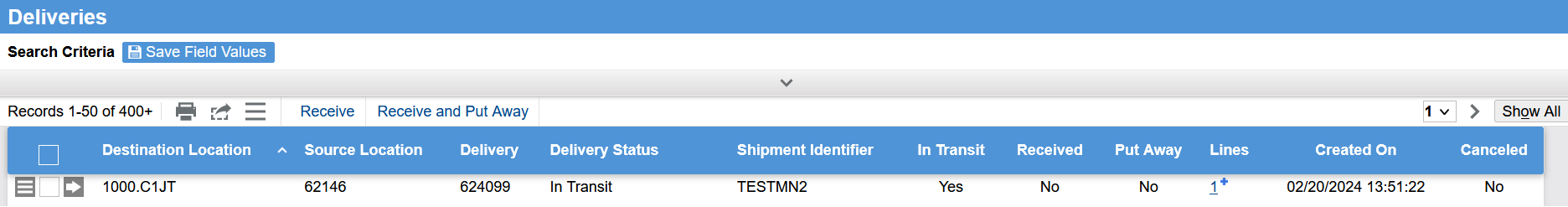 47
[Speaker Notes: Script:
Just like all other items, the receipt originates in Workday and is interfaced into Tecsys.  Because it is already in In Transit status and because you need to have the UDI information captured, and barcode printed, you can’t go immediately to putaway.
The tracked Item is received in Workday but must be conditioned in Tecsys prior to Putaway.]
Tracked Item Conditioning Resource
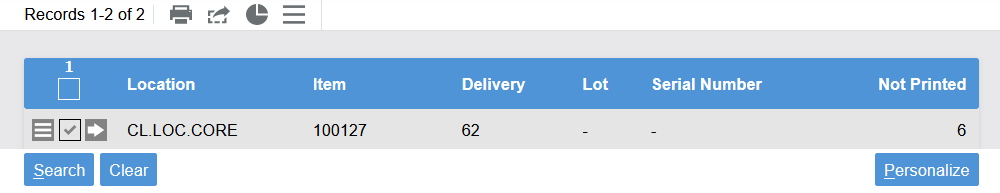 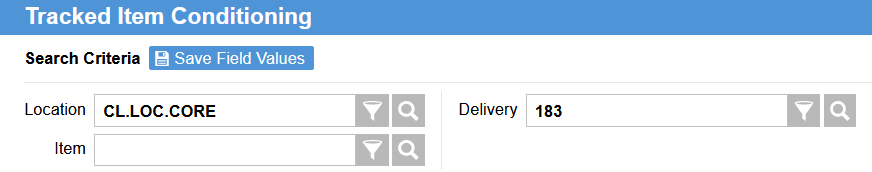 48
[Speaker Notes: Script:
You will select your tracked item location and search for the delivery, then continue.
The Tracked Item Conditioning Resouce allows you to print barcode labels and complete putaway of the items.]
Tracked Item Putaway
49
[Speaker Notes: Script:
On the next screen you can either scan the GTIN barcode or manually key in the required information and press continue.  This triggers the barcode to print out to affix to the package.  
Note that the adhesive on the label is made to easily be removed should the item need to be returned to the vendor for credit.
When you press continue, if you are done with the delivery, the system will ask you if you want to perform putaway.]
Deliveries
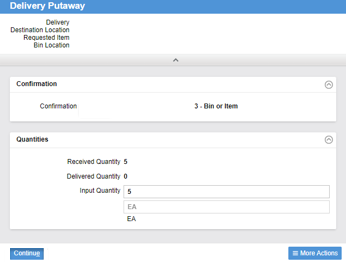 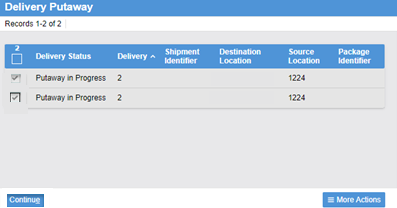 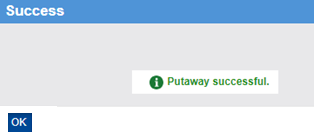 50
[Speaker Notes: Script:
Just like how you putaway your standard perpetual items, the system asks you to confirm your putaway by either canning the bin label, or the item number.  
Since this is tracked by its serial number, it is best practice to scan the newly created barcode.]
Tracked Item Putaway Continued
When supplies are putaway, the location item record is updated, and supplies are now available for usage.
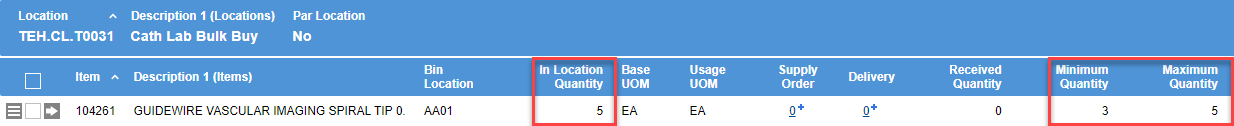 51
[Speaker Notes: Script:
Just like with your standard perpetual item putaway process, once putaway, the in-location quantity will be updated.]
Delivery Receiving Tracked Item
Learn how to perform the delivery workflow for tracked items.
Identify assigned deliveries.
Identify supply orders.
Perform track item conditioning.
Validate quantities.
Validate the location item record.
52
Delivery Receiving Tracked
Learn how to perform the delivery workflow for tracked items.
Delivery Receiving Tracked
53
54
Delivery Missing Receipts – Supply Order
All Supply Orders for external replenishment must have a delivery receipt interfaced from Workday.
55
[Speaker Notes: Script:
Let’s discuss some exceptions that you might experience with Delivery Receiving.
In this scenario, you received product for Putaway, but there is no Delivery Receipt in Tecsys.
This means that, for some reason, this delivery was not received in Workday.
The resolution is to have the order received in Workday so that the Delivery receipt can occur in Tecsys.

Note:
In Tecsys you can manually create a receipt.  However, this is not recommended in this instance as you must have the order received in Workday so that the invoice can be paid.
If you’ve requested the receipt to occur and are waiting for it to transmit over, but this is a critical item needed for a case, you can manually receive in Tecsys. The interfaced receipt from Workday will not over receive the order since the order will have been closed out.]
Manual Delivery Receiving
Manual Delivery is used in rare instances where an inventory item was ordered directly in Workday.
The system will not send a delivery receipt. 
Therefore, one must be created internally.
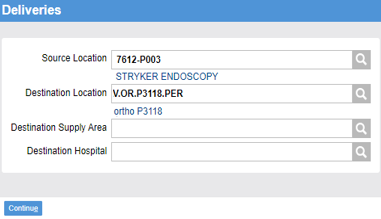 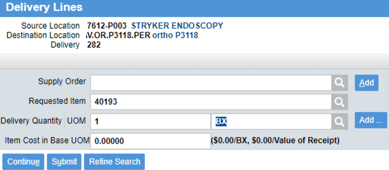 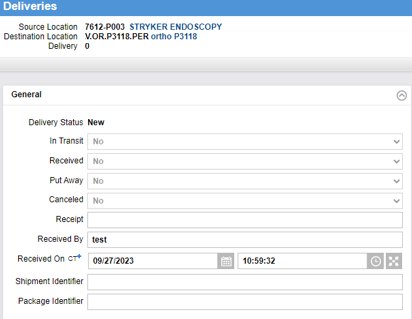 56
[Speaker Notes: Script:
A manual delivery is only created in rare instances where an order originated in Workday. For the item to be added to the inventory location, a delivery will  need to be created so that delivery receiving and putaway can occur.  
An example of this use will be for bulk buy items for the OR.  The order will originate in Workday. Received in Workday. Upon physical receipt, a delivery is created so that receiving, conditioning (if required) and putaway can occur.]
Receive Overage
Tecsys does not accept over-receiving as this is seen as overstock.
57
[Speaker Notes: Script:
Should you physically receive more than was ordered, Tecsys will not allow you to over receive.  
You can either return the product to the vendor/warehouse or create a manual delivery inside of Tecsys for the excess inventory.
Note that a location has to be designated in the locations resource as central putaway.  This is the putaway location for all deliveries destined for a supply area or hospital without matching supply orders.  Since this is an overage and this system won’t acknowledge it, it fits into this category.
Note: The ‘overstock’ would be first delivered in Central Putaway or a special location for users to act.]
Putaway Less than Received Quantity
If the putaway quantity is less than the received quantity, the user has to close the delivery.
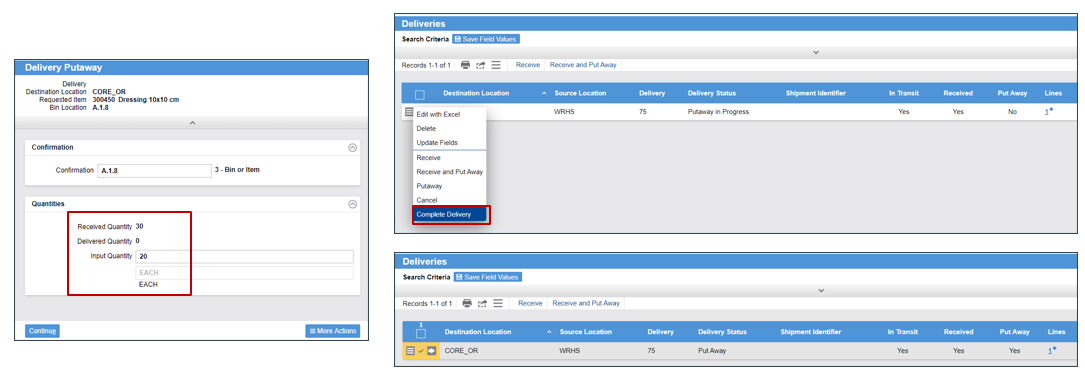 58
[Speaker Notes: Script:
Although rare, sometimes the quantity that was physically delivered to the location does not match what was received in the system.
You need to research why this is the case.  It could be that the product is still coming from shipping and receiving or placed in the wrong location.
Since putaway is the step that increments your inventory, you should only putaway what you physically have.  The delivery will stay open with a status of putaway in progress until the remainder arrives.
If it’s that it was accidentally over received, then only putaway what was delivered, then go into the Deliveries resource and complete the delivery.  That will close out the delivery document and the status will be changed to putaway.]
Putaway Less - Complete Delivery Process
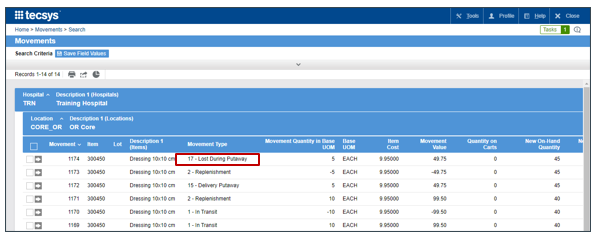 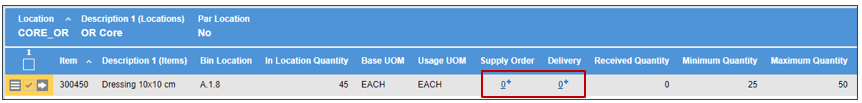 59
[Speaker Notes: Script:
The downstream affect of not using ‘complete delivery’ of a shorted item is that the location item will still show quantity on a delivery and will use that in the replenishment calculation.  If you do use the ‘complete delivery’ process, then the item record will reflect 0 delivery and will not be used in any replenishment calculation.
Also, All perpetual inventory is tracked via movements.  So, any changes to inventory can be seen in movements.  When a ‘complete delivery’ is performed, the items that were received, but not putaway are shown as lost during putaway inside the movements resource.]
Putaway Less – Tracked Items
If the putaway quantity is less than the received quantity, the user will have to choose which tracked item is putaway.
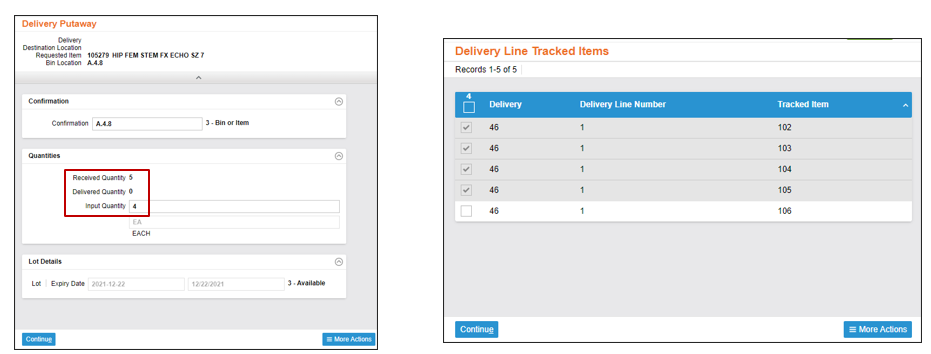 60
[Speaker Notes: Script:
Since a tracked item has a conditioning process and is tracked at the serial number level, if the putaway is less than the received quantity, the mobile device will have you scan each item to identify which one is missing.]
Putaway Delivery
61
[Speaker Notes: Script:
The system performs the exact same process for tracked items as we discussed with the other perpetual items.  The movement classification is still ‘lost during putaway’.]
Tracking Log
The tracked item that was not putaway will be updated as “Out of Inventory”, with the tracking event “Lost Goods” automatically applied.
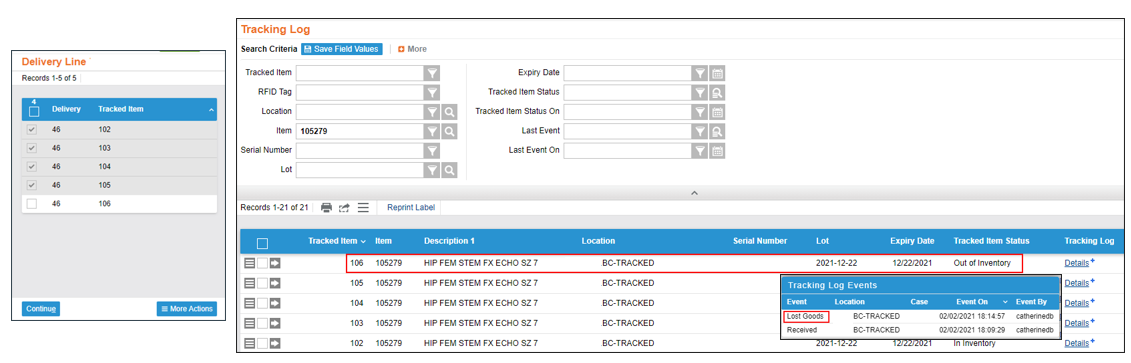 62
[Speaker Notes: Script:
The one difference with the tracked items is in the tracking log.  As a reminder, this lot tracks an item to the unique tracked item number.  For the item that was not putaway, it will show a status of out of inventory with the tracking event of lost goods being automatically applied.]
Fill & Kill
Partially Delivered Orders
Require unfulfilled quantities to be cancelled so new supply orders can be generated.
End-user intervention is needed when partially shipped.
Pending orders are taken into consideration when new orders are generated.
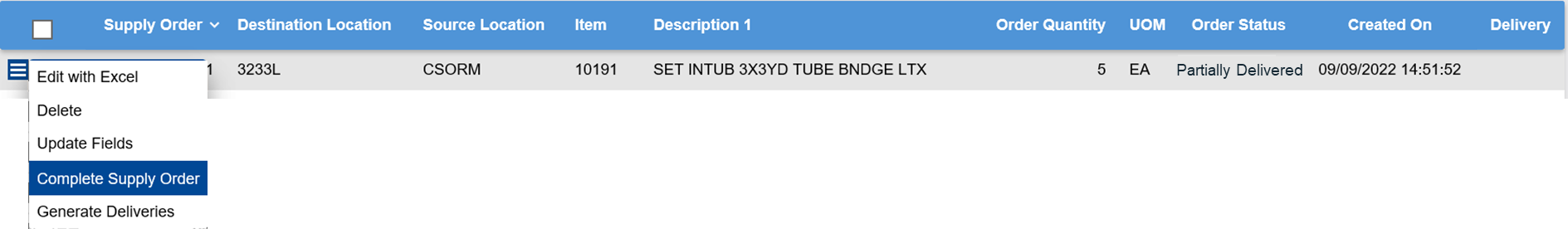 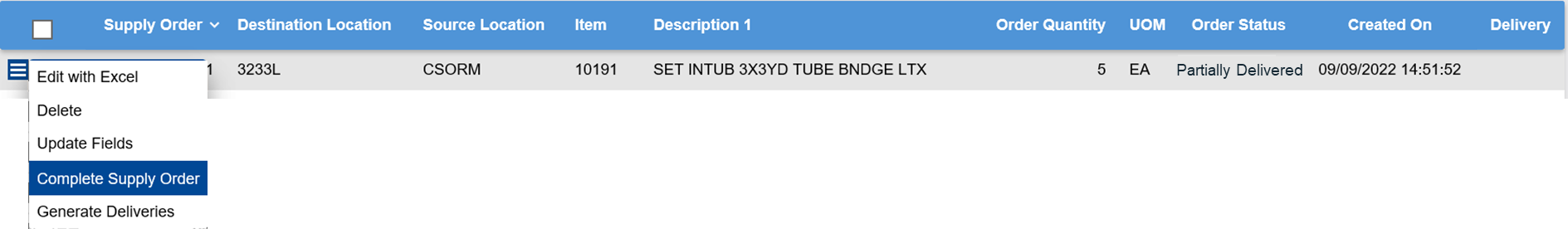 63
[Speaker Notes: Script:
We’ve discussed how you need to maintain the open deliveries in the system and how it can impact the replenishment process for perpetual items. Now we will discuss the maintenance of the open Supply Orders in the system.
As we’ve seen, open supply orders are shown in the location item along with deliveries. These are used in the replenishment calculation. If there is an issue with an open supply order that is not addressed, you could potentially run short of inventory.
It’s important to monitor your supply orders, and if something is taking longer than expected to arrive, it should be researched. It’s also important to perform the process of ‘complete supply order’ for partially delivered items, or items that may have been killed on the purchase order side and will never be filled.
Best practice is to review perpetual supply orders on a regular basis to mitigate any potential issues with deliveries.
For fill/kill, it is best practice to review the supply orders daily and perform the ‘complete supply order’ process on any open supply orders that will not be arriving or may not have been fully replenished.
The Supply Order resource is accessed in POU (SMS) when Complete Supply Order is selected for orders that are “Partially Delivered”. The order status changes from “Partially Delivered” to “Putaway”.]
Generate Orders
Learn how to generate orders for a perpetual location item and a par location item.
Generate a vendor order for perpetual and par.
Generate an internal order for perpetual and par.
Generate an on-demand order for perpetual and par.
Generate a manual supply order for perpetual and par.
64
Generate Orders
Learn how to generate orders for a perpetual location item and a par location item.
Generate a vendor order for perpetual and par.
Generate an internal order for perpetual and par.
Generate an on-demand order for perpetual and par.
Generate a manual supply order for perpetual and par.
65
66
Consignment Billing Request
Inventory Maintenance
[Speaker Notes: Script:
Consignment Billing Request.]
Consignment Billing Request
Request billing for items used on a case.
Validate the supply order was generated for the bill and replace item.
68
Consignment Billing Request Resource
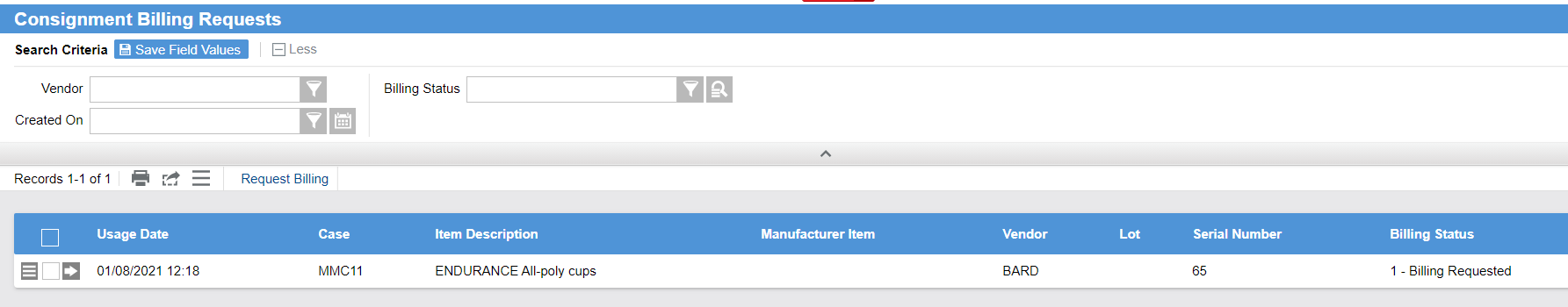 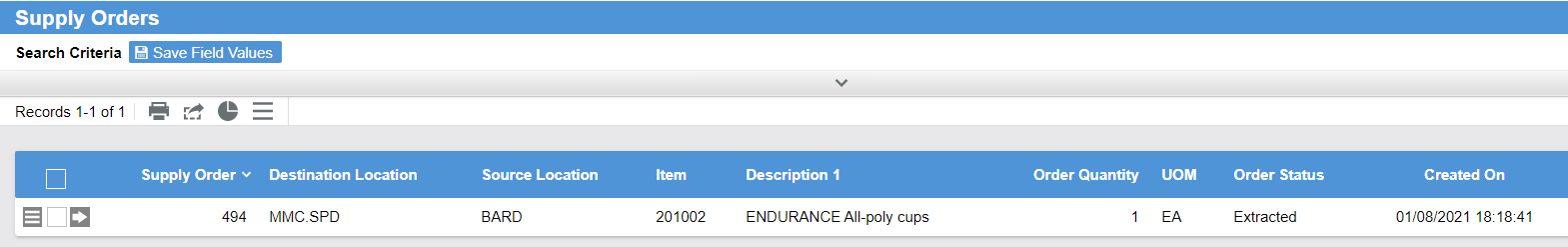 69
[Speaker Notes: Script:
When an item is consumed or used in CDUI, there's a resource called Consignment Billing Request.
A Consignment Billing Request allows you to manage billing requests for both “Bill and Replace” and “Bill Only” items prior to a supply order creation.
A usage item record is created upon consignment item being consumed. 
The record will be sent to the  Consignment Billing Requests resource for review. 
You need to review all the used items in consignment and then approve it by selecting the request billing button.
This will trigger a supply order to flow to Workday.
In Workday, you will need to go into the requisition and populate the standard information needed for Bill Only’s and Bill and Request orders, such as LOT and Serial Number.

Notes:
Upon usage of the item in CDUI and after validation of the Case, a billing request will be generated in 
The Consignment Billing Request table.
In this resource, you can review and query on any request that’s been generated and see its status (which we will review in the next slide)
You can see in the first example that the Billing Request is in Billing Requested Status]
Consignment Billing Request Status
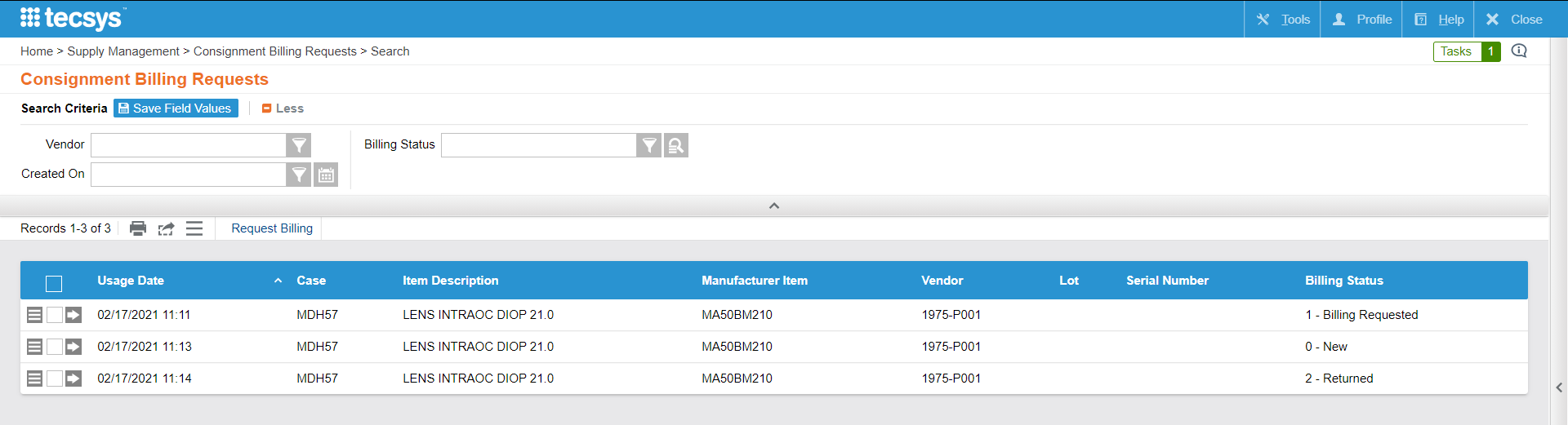 70
[Speaker Notes: Script:
The records stored in the Consignment Billing Requests table will be in one of three statuses: 

Once you approve the billing and request the billing, the status changes from new to billing requested.
Although rare, if usage were reversed after billing has been requested, an email will be sent to notify the appropriate staff of the change.  You will want to notify procurement to modify or cancel the purchase order.
If usage is reversed after billing has been requested, an email is sent to notify the appropriate staff.

Notes:
In the Consignment Billing Request table, you will see 3 different statuses, New, Billing Requested, and Returned
All records are created in New status. If an item was documented in CDUI but then removed, 
then the item will automatically be marked as Returned in the log

For any New billing request, a user will open this resource, choose the record, and Request Billing. The status will then update to Billing Requested]
Consignment Billing Request Process
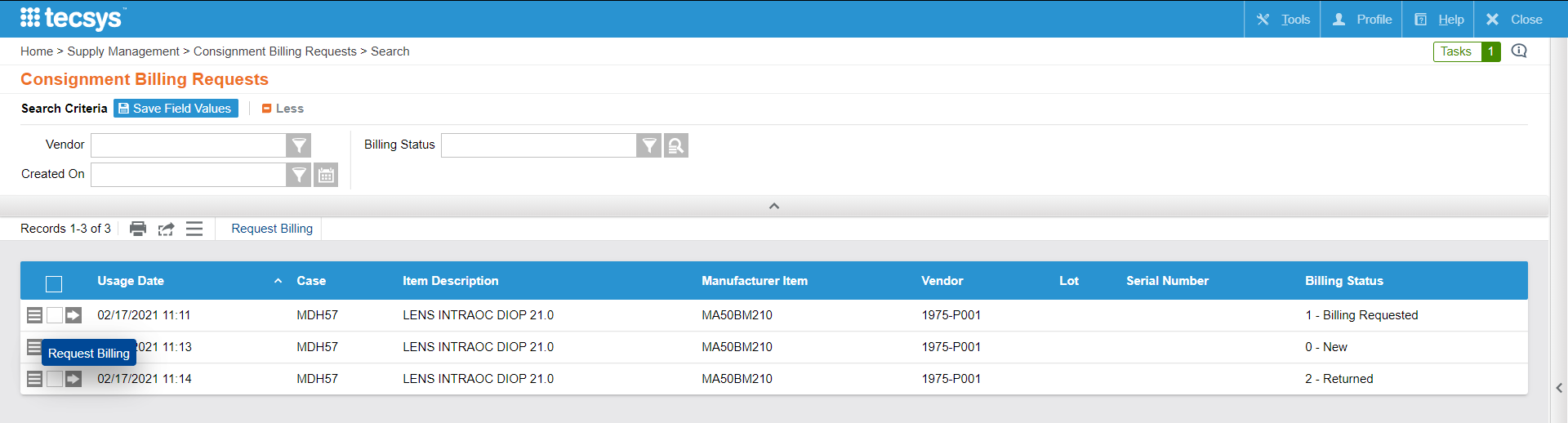 [Speaker Notes: Script:
Here we have an example of what it looks like once the user requests the billing.
The information is then sent to Workday where the Billing process will occur.
Note that you will have to go into the requisition in Workday to populate the required information that you sent to a vendor for bill only and bill and replace items, such as lot and serial number.]
Consignment Billing Request
Learn how to perform a Consignment Billing Request.
Request billing for items.
Bill and replace items.
Validate supply order generation.
72
Consignment Billing Request
Learn how to perform a Consignment Billing Request.
Consignment Billing Request
73
74